Добрый праздник среди зимы
Амирханова Винера Вагизовна,
 учитель музыки 
высшей квалификационной категории 
МОБУ СОШ №6 
города Нефтекамска 
Республики Башкортостан
* Коляда - старинный рождественский и новогодний обряд, сопровождающийся обходом соседей с обрядовой песни.* Колядка - старинная рождественская и новогодняя обрядовая песня.
Константин Трутовский «Колядки в Малороссии»
На поле – приплод,На гумне – примолот,На столе – гущина,В закромах – спорынья.
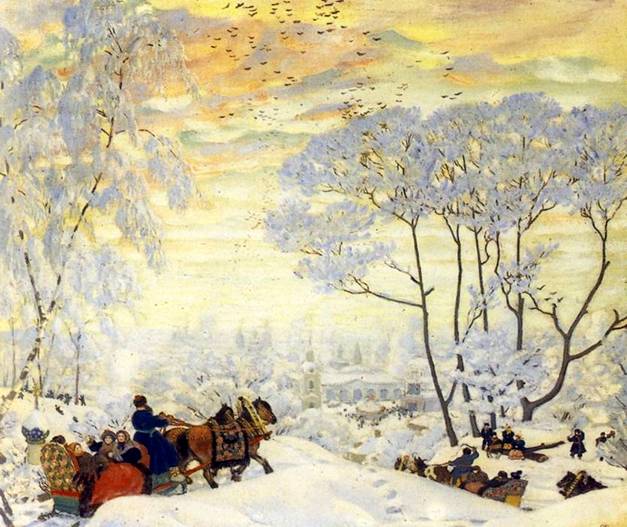 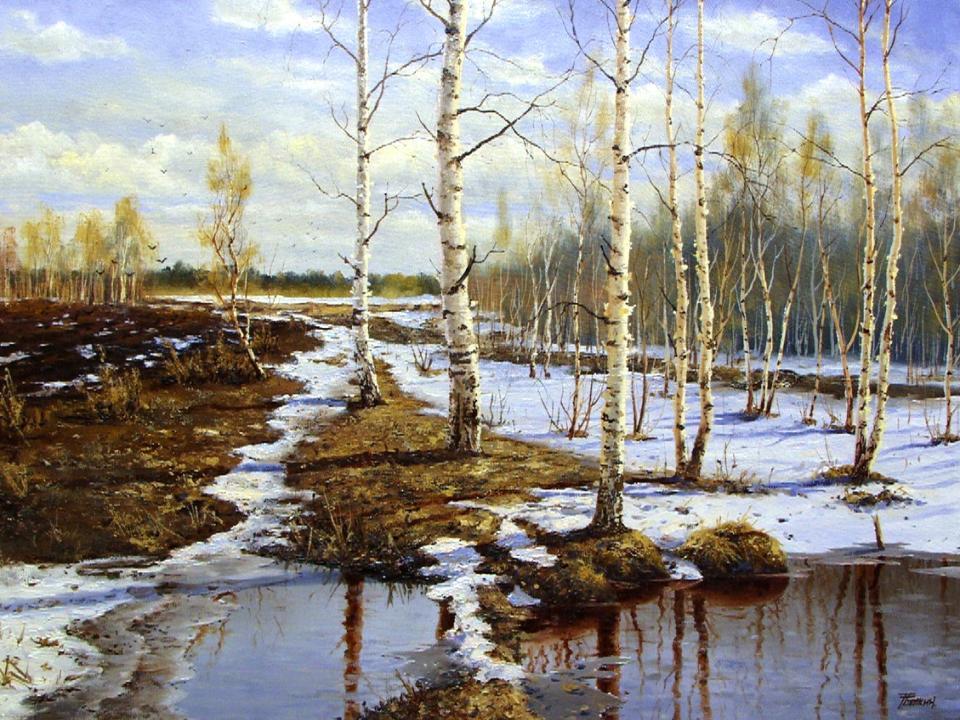 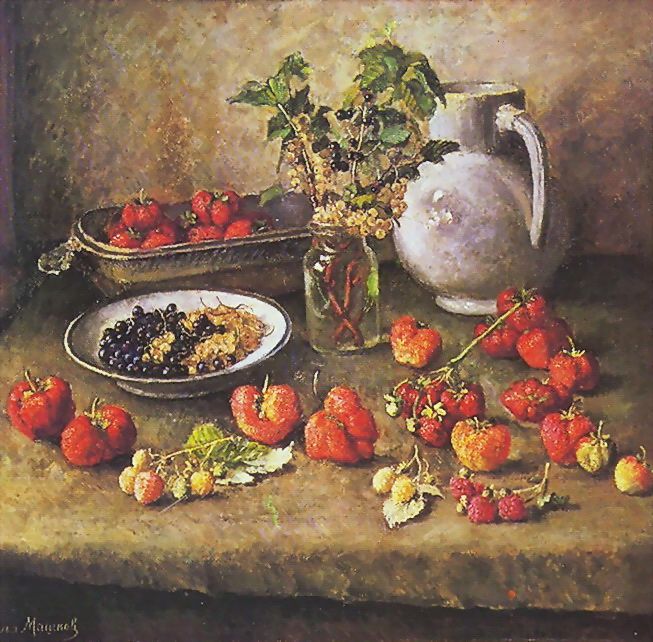 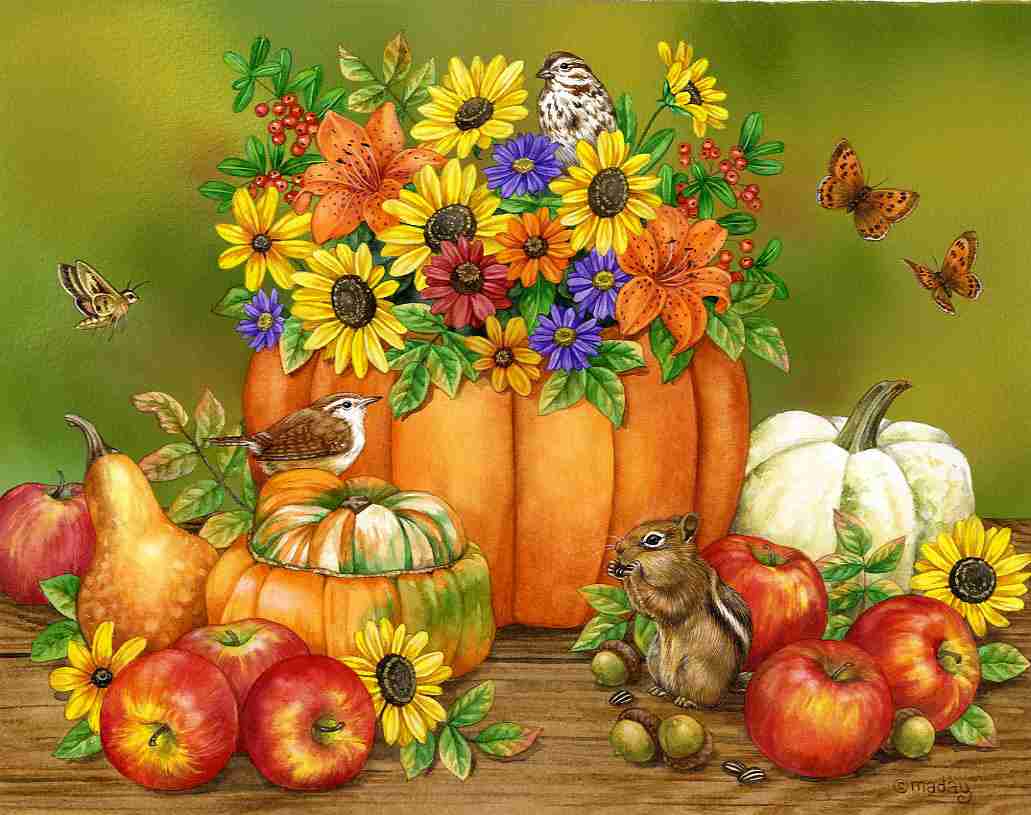 Зимние Святки Рождество Христово
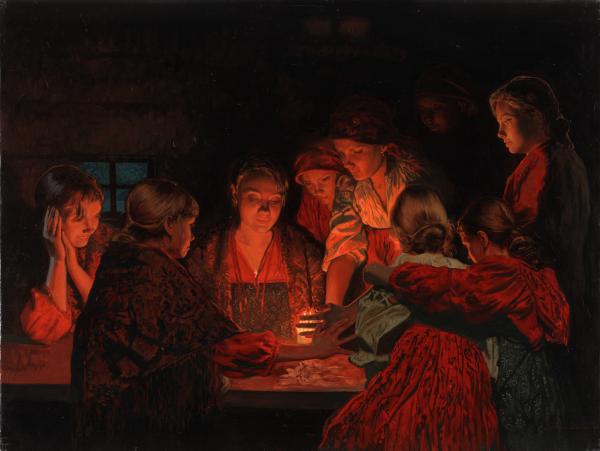 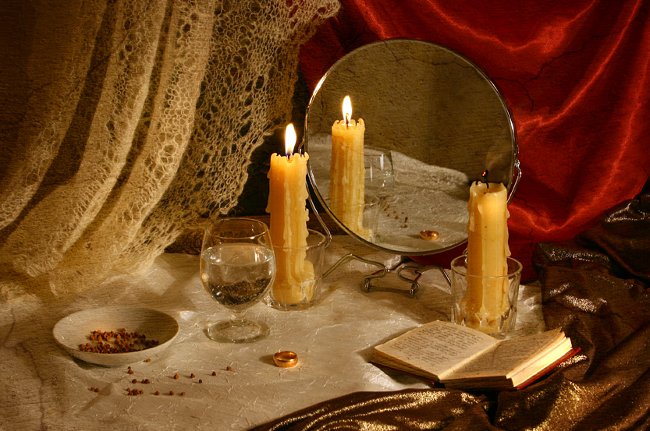 «В чашу с чистою водой  Клали перстень золотой,Серьги  изумрудны,Расстилали белый платИ над чашей пели в ладПесенки подблюдные».
Государственный академический русский народный хор имени Пятницкого
Митрофан Ефимович Пятницкий 
 организатор первого в России Государственного русского народного хора
Нардуган              Зимний  Нардуган Аксакал (седая борода), глава рода, старейшина, почтенный, мудрый, пожилой человек.  Игра  «Перстенёк».
Пётр Ильич Чайковский
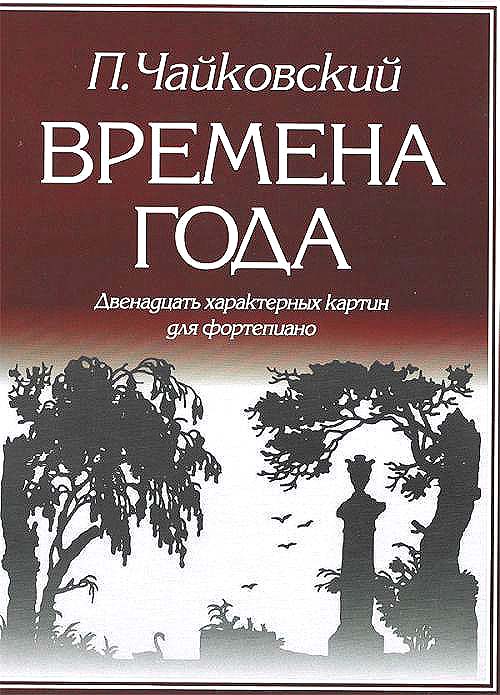 Возле ёлки снова, Возле ёлки снова Торжество, торжество.Рождество Христово, Рождество Христово,Рождество, Рождество.
Во владеньях инея и снегаРасцвели хрустальные сады. К нам в окошко с праздничного неба Льется свет Рождественской Звезды. Расцвели хрустальные сады, Льется свет Рождественской Звезды. Припев: Возле елки снова, возле елки снова Торжество, торжество – Рождество Христово, Рождество Христово, Рождество, Рождество.
В каждый терем, в каждую светёлку Златокрылый ангел прилетел, Он зажег рождественскую елку И на нас с улыбкой поглядел. Златокрылый ангел прилетел И на нас с улыбкой поглядел. Припев: Возле елки снова, возле елки снова Торжество, торжество – Рождество Христово, Рождество Христово, Рождество, Рождество.
Снится нам в рождественский сочельник Вереница праздничных чудес. Сам Господь в чудесных облаченьях К нам с тобой спускается с небес. Вереница праздничных чудес К нам с тобой спускается с небес. Припев: Возле елки снова, возле елки снова Торжество, торжество – Рождество Христово, Рождество Христово, Рождество, Рождество.